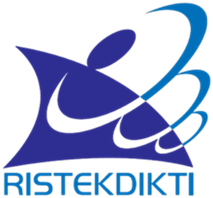 SOSIALISASI BEBAN KERJA DOSEN DALAM MELAKSANAKAN TRIDHARMA PERGURUAN TINGGI
TIM BKD UNS

KEMENTERIAN RISTEK DAN DIKTI
DIREKTORAT JENDERAL SUMBER DAYA IPTEK DAN DIKTI
2018
1
Rev Aryaduta Mks 1 Sept 2018```````````````````````
POKOK-POKOK ASESMEN BKD
2
TUJUAN ASESMEN BKD
3
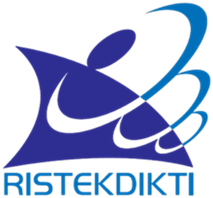 REGULASI
4
DASAR HUKUM
Undang-Undang Republik Indonesia Nomor 20 Tahun 2003 tentang Sistem Pendidikan Nasional;
Undang-Undang Republik Indonesia Nomor 14 Tahun 2005 tentang Guru dan Dosen;
Undang-undang Republik Indonesia Nomor 12 Tahun 2012 tentang Perguruan Tinggi;
Peraturan Pemerintah Republik Indonesia Nomor 37 Tahun 2009 tentang Dosen;
Peraturan Pemerintah Republik Indonesia Nomor 32 Tahun 2013 tentang Standar Nasional Pendidikan;
Peraturan Menteri Pendayagunaan Aparatur Negara dan Reformasi Birokrasi Republik Indonesia Nomor 17 Tahun 2013 Tentang Jabatan Fungsional Dosen dan Angka Kreditnya;
5
Permendikbud No. 92 Tahun 2014 tentang Petunjuk Teknis Pelaksanaan Penilaian Angka Kredit Jabatan Fungsional Dosen
Permenristekdikti No. 44 Tahun 2015 tentang Standar Nasional Pendidikan Tinggi
Permenristekdikti No. 2 Tahun 2016 tentang Perubahan atas Peraturan Menteri Riset Teknologi dan Pendidikan Tinggi No. 26 Tahun 2015 tentang Registrasi Pendidik pada Perguruan Tinggi
Permenristekdikti No. 100 Tahun 2016 Tentang Pendirian, Perubahan, Pembubaran PTN, dan Pendirian, Perubahan, Pencabutan Izin PTS.
Permenristekdikti No. 20 Tahun 2017 Tentang Tunjangan Profesi Dosen dan Tunjangan Kehormatan Profesor;
Permenristekdikti Nomor 51 Tahun 2017 tentang Sertifikasi Pendidik Untuk Dosen.
Permenristekdikti Nomor 50 Tahun 2018 tentang Perubahan Atas Peraturan Menteri Riset, Teknologi, Dan Pendidikan Tinggi Nomor 44 Tahun 2015 Tentang Standar Nasional Pendidikan Tinggi
6
DEFINISI, KEDUDUKAN, PERAN DAN FUNGSI DOSEN
7
UU No. 14 Tahun 2005 Pasal (1)
DEFINISI DOSEN
Guru adalah pendidik profesional dengan tugas utama mendidik, mengajar, membimbing, mengarahkan, melatih, menilai, dan mengevaluasi peserta didik pada pendidikan anak usia dini jalur pendidikan formal, pendidikan dasar, dan pendidikan menengah

Dosen adalah pendidik profesional dan ilmuwan dengan tugas utama mentransformasikan, mengembangkan, dan menyebarluaskan ilmu pengetahuan, teknologi, dan seni melalui pendidikan, penelitian, dan pengabdian kepada masyarakat
8
UU No. 14 Tahun 2005 Pasal (3):
KEDUDUKAN DOSEN
Dosen mempunyai kedudukan sebagai tenaga profesional pada jenjang pendidikan tinggi yang diangkat sesuai dengan peraturan perundang-undangan

(2) Pengakuan kedudukan dosen sebagai tenaga profesional sebagaimana dimaksud pada ayat (1) dibuktikan dengan sertifikat pendidik
9
UU No. 14 Tahun 2005 Pasal (45)
KUALIFIKASI DOSEN
Dosen wajib memiliki kualifikasi akademik, kompetensi, sertifikat pendidik, sehat jasmani dan rohani, dan memenuhi kualifikasi lain yang dipersyaratkan satuan pendidikan tinggi tempat bertugas, serta memiliki kemampuan untuk mewujudkan tujuan pendidikan nasional
10
UU No. 14 Tahun 2005 Pasal (47)
SERTIFIKASI DOSEN
(1) Sertifikat pendidik untuk dosen sebagaimana dimaksud dalam Pasal 45 diberikan setelah memenuhi syarat sebagai berikut:
memiliki pengalaman kerja sebagai pendidik pada perguruan tinggi sekurang-kurangnya 2 (dua) tahun;

memiliki jabatan akademik sekurang-kurangnya asisten ahli; dan

lulus sertifikasi yang dilakukan oleh perguruan tinggi yang menyelenggarakan program pengadaan tenaga kependidikan pada perguruan tinggi yang ditetapkan oleh Pemerintah.
11
Permenristekdikti No.2 Tahun 2016
STATUS DOSEN
1. Dosen adalah pendidik profesional dan ilmuwan dengan tugas utama mentransformasikan, mengembangkan, dan menyebarluaskan Ilmu Pengetahuan dan Teknologi melalui Pendidikan, Penelitian, dan Pengabdian kepada Masyarakat.
2. Dosen Tetap adalah dosen yang bekerja penuh waktu yang berstatus sebagai tenaga pendidik tetap pada satuan pendidikan tinggi tertentu.
3. Dosen Tidak Tetap adalah dosen yang bekerja paruh waktu yang berstatus sebagai tenaga pendidik tidak tetap pada satuan pendidikan tinggi tertentu.
4. Dosen dengan perjanjian kerja adalah dosen yang direkrut dengan perjanjian kerja minimal 2 (dua) tahun dan dapat diperpanjang sesuai kebutuhan.
12
UU No. 14 Tahun 2005 Pasal (49)
Profesor merupakan jabatan akademik tertinggi pada satuan pendidikan tinggi yang mempunyai kewenangan membimbing calon doktor

(2) Profesor memiliki kewajiban khusus menulis buku dan karya ilmiah serta menyebarluaskan gagasannya untuk mencerahkan masyarakat

(3) Profesor yang memiliki karya ilmiah atau karya monumental lainnya yang sangat istimewa dalam bidangnya dan mendapat pengakuan internasional dapat diangkat menjadi profesor paripurna
13
UU No. 14 Tahun 2005 Pasal (60)
TUGAS DAN KEWAJIBAN DOSEN
Dalam melaksanakan tugas keprofesionalan, dosen berkewajiban:

a. melaksanakan pendidikan, penelitian, dan pengabdian kepada masyarakat;
b. merencanakan, melaksanakan proses pembelajaran, serta menilai dan mengevaluasi hasil pembelajaran;
c. meningkatkan dan mengembangkan kualifikasi akademik dan kompetensi secara berkelanjutan sejalan dengan perkembangan ilmu pengetahuan, teknologi, dan seni.
14
UU No. 12 Tahun 2012 Pasal (12)
Dosen sebagai anggota Sivitas Akademika memiliki tugas mentransformasikan Ilmu Pengetahuan dan/atau Teknologi yang dikuasainya kepada Mahasiswa dengan mewujudkan suasana belajar dan pembelajaran sehingga Mahasiswa aktif mengembangkan potensinya.

Dosen sebagai ilmuwan memiliki tugas mengembangkan suatu cabang Ilmu Pengetahuan dan/atau Teknologi melalui penalaran dan penelitian ilmiah serta menyebarluaskannya.

Dosen secara perseorangan atau berkelompok wajib menulis buku ajar atau buku teks, yang diterbitkan oleh Perguruan Tinggi dan/atau publikasi ilmiah sebagai salah satu sumber belajar dan untuk pengembangan budaya akademik serta pembudayaan kegiatan baca tulis bagi Sivitas Akademika.
15
UU No. 14 Tahun 2005 Pasal (72)
BEBAN KERJA DOSEN
Beban kerja dosen mencakup kegiatan pokok yaitu merencanakan pembelajaran, melaksanakan proses pembelajaran, melakukan evaluasi pembelajaran, membimbing dan melatih, melakukan penelitian, melakukan tugas tambahan, serta melakukan pengabdian kepada masyarakat.

Beban kerja sebagaimana dimaksud pada ayat (1) sekurang-kurangnya sepadan dengan 12 (dua belas) satuan kredit semester dan sebanyak-banyaknya 16 (enam belas) satuan kredit semester.

Ketentuan lebih lanjut mengenai beban kerja dosen sebagaimana dimaksud pada ayat (1) dan ayat (2) diatur oleh setiap satuan pendidikan tinggi sesuai dengan peraturan perundang-undangan.
16
Permenristekdikti No. 50 tahun 2018, Pasal 1
(1) Penghitungan beban kerja dosen didasarkan antara lain pada:
a. kegiatan pokok dosen mencakup:
1. perencanaan, pelaksanaan, dan pengendalian proses pembelajaran;
2. pelaksanaan evaluasi hasil pembelajaran;
3. pembimbingan dan pelatihan;
4. penelitian; dan
5. pengabdian kepada masyarakat;
b. kegiatan dalam bentuk pelaksanaan tugas tambahan; dan
c. kegiatan penunjang.
(2) Beban kerja pada kegiatan pokok dosen sebagaimana dinyatakan pada ayat (1) huruf a disesuaikan dengan besarnya beban tugas tambahan, bagi dosen yang mendapatkan tugas tambahan.
(3) Beban kerja dosen sebagai pembimbing utama dalam penelitian terstuktur dalam rangka penyusunan skripsi/ tugas akhir, tesis, disertasi, atau karya desain/seni/ bentuk lain yang setara paling banyak 10 (sepuluh) mahasiswa.
(4) Beban kerja dosen mengacu pada ekuivalen waktu mengajar penuh serta nisbah dosen dan mahasiswa.
(5) Ekuivalen waktu mengajar penuh serta nisbah dosen dan mahasiswa sebagaimana dimaksud pada ayat (4) diatur dalam Peraturan Menteri.
17
Permenristekdik No. 100 Tahun 2016 Pasal 21 ayat (2) huruf h
NISBAH DOSEN: MAHASISWA



1 : 45 untuk rumpun ”IPS”





1 : 30 untuk rumpun ”IPA”
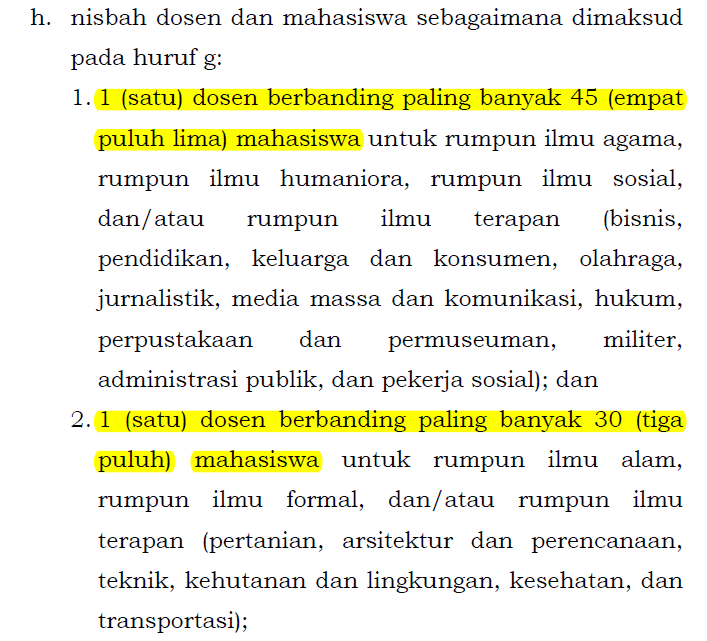 18
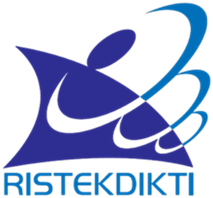 IMPLEMENTASI
19
IMPLEMENTASI TUNJANGAN DOSEN 
(PROFESIONAL DAN KEHORMATAN)
20
Permenristekdikti No. 20 tahun 2017 pasal (2)
21
PP 37 Tahun 2009 Pasal (8)
BKD yang dikaitkan dengan tunjangan profesi
b. melaksanakan tridharma perguruan tinggi dengan beban kerja paling sedikit sepadan dengan 12 (dua belas) SKS dan paling banyak 16 (enam belas) SKS pada setiap semester sesuai dengan kualifikasi akademiknya dengan ketentuan:

1) beban kerja pendidikan dan penelitian paling sedikit sepadan dengan 9 (sembilan) SKS yang dilaksanakan di perguruan tinggi yang bersangkutan; dan

2) beban kerja pengabdian kepada masyarakat dapat dilaksanakan melalui kegiatan pengabdian kepada masyarakat yang diselenggarakan oleh perguruan tinggi yang bersangkutan atau melalui lembaga lain;

(3) Dosen tetap yang mendapat penugasan sebagai pimpinan perguruan tinggi yang bersangkutan sampai dengan tingkat jurusan tetap memperoleh tunjangan profesi sepanjang yang bersangkutan melaksanakan darma pendidikan paling sedikit sepadan dengan 3 (tiga) SKS di perguruan tinggi yang bersangkutan.
22
PP 37 Tahun 2009 Pasal (10)
BKD yang dikaitkan dengan tunjangan kehormatan Profesor
(4) Tunjangan kehormatan sebagaimana dimaksud pada ayat (1) diberikan kepada profesor yang memenuhi persyaratan sebagai berikut:
a. memiliki sertifikat pendidik yang telah diberi nomor registrasi dosen oleh Departemen;
b. melaksanakan tridharma perguruan tinggi dengan beban kerja paling sedikit sepadan dengan 12 (dua belas) SKS dan paling banyak 16 (enam belas) SKS pada setiap semester sesuai dengan kualifikasi akademiknya dengan ketentuan:

1) beban kerja pendidikan dan penelitian paling sedikit sepadan dengan 9 (sembilan) SKS yang dilaksanakan di perguruan tinggi yang bersangkutan; dan 
2) beban kerja pengabdian kepada masyarakat dapat dilaksanakan melalui kegiatan pengabdian kepada masyarakat yang diselenggarakan oleh perguruan tinggi yang bersangkutan atau melalui lembaga lain;
23
c. tidak terikat sebagai tenaga tetap pada Lembaga lain di luar satuan pendidikan tinggi tempat yang bersangkutan bertugas;
d. terdaftar pada Departemen sebagai dosen tetap
(5) Profesor yang mendapat penugasan sebagai pimpinan perguruan tinggi yang bersangkutan sampai dengan tingkat jurusan, program studi, atau nama lain yang sejenis, memperoleh tunjangan kehormatan sepanjang yang bersangkutan melaksanakan dharma Pendidikan paling sedikit sepadan dengan 3 (tiga) SKS di perguruan tinggi yang bersangkutan.
24
PROSEDUR ASESMEN BKD DAN KRITERIA ASESOR BKD
25
PROSEDUR ASESMEN BKD
REKTOR-LLDIKTI

Mengkompilasi hasil evaluasi tingkat Universitas
Membuat Rekap untuk laporan
DOSEN

Membuat BKD dan LKD
Menyertakan Data Pendukung
Dokumen pendukung kembali
2
1
ASESOR BKD

Menilai dan
Memeriksa data
GAGAL
Panitia Asesmen BKD
LOLOS
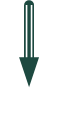 3
DEKAN

Mengesahkan hasil evaluasi
Mengkompilasi hasil evaluasi tingkat Fakultas
4
5
DITJEN SDID
26
PERIODE DAN PELAKSANA ASESMEN BKD DI UNS
Asesmen dilaksanakan secara periodik dan pada kurun waktu yang tetap. 
Dimaksudkan untuk menjaga akuntabilitas kepada pemangku kepentingan  terkait dengan kinerja Perguruan Tinggi
Perguruan Tinggi dapat menentukan sendiri periode asesmen. Untuk UNS ditetapkan tiap semester. 
Pada keadaan khusus dapat melakukan asesmen Beban Kerja Dosen setiap saat diperlukan. 
Beban Kerja Dosen (BKD) dihitung pada setiap awal semester, bersamaan dengan Laporan Kinerja Dosen (LKD) pada semester/tahun sebelumnya
Pelaksana Tugas Asesmen BKD di PT: melekat pada struktur kelembagaan sistem Perguruan Tinggi. 
Misalnya Lembaga Penjaminan Mutu, LP3I atau yang lain.
(Untuk UNS dilakukan oleh LPPMP)
27
BKD di UNS
Mengacu peraturan Rektor UNS nomor 16 tahun 2018 tanggal 20 April 2018
28
TEKNIS PROSES BKD DI UNS
Januari
Asesor melakukan penilaian terhadap LKD semester sebelumnya, dan memberikan rekomendasi
Prodi melakukan rapat pembagian tugas mengajar semester Peb-Juli, pembagian tugas pembimbingan tugas akhir, pembagian tugas pengujian. 
RG Prodi menyusun rencana penelitian dan PkM. Prodi memastikan semua dosen wajib terlibat minimal satu penelitian setiap tahun.
Prodi melakukan pembagian tugas kepanitiaan dalam waktu satu tahun berjalan.
(pastikan beban kerja dosen pengajaran+ penelitian min 9 sks, ditambah pengabdian dan tugas lain min 12 sks!)
Pebruari
Perkuliahan sudah dimulai, admin prodi mengupload jadwal mengajar dosen, pembimbingan dan pengujian di SIAKAD. 
RG memastikan semua tim peneliti sudah mengupload proposal penelitian sesuai skim hibah LPPM di laman iris.
RG memastikan semua dosen anggota RG telah mengupload rencana pengabdian di iris (kecuali DT tugasnya sudah dinilai melaksanakan pengabdian).
(pastikan beban kerja dosen pengajaran+ penelitian min 9 sks, ditambah pengabdian dan tugas lain min 12 sks!)

TIM BKD akan menarik data dari SIAKAD, IRIS, SIMPEG, dan SIREN untuk mengisi BKD
30
Maret
LPPM mengumumkan hibah penelitian dan pengabdian, bagi proposal yang diterima lanjut penelitian, proposal yang tidak lolos dikembalikan ke dosen untuk diperbaiki sesuai saran reviewer dan diupload ke laman iris pada skem penelitian mandiri aktif. 
Dosen yang terlibat dengan penelitian di luar UNS wajib mengupload proposal penelitiannya di skem penelitian mandiri aktif.
(pastikan beban kerja dosen pengajaran+ penelitian min 9 sks, ditambah pengabdian dan tugas lain min 12 sks!)
31
PROSES BKD DI UNS
Juli
Asesor melakukan penilaian terhadap LKD semester sebelumnya, dan memberikan rekomendasi
Prodi melakukan rapat pembagian tugas mengajar semester Agst-Jan, monitoring pembimbingan dan pengujian. 
RG Prodi melakukan monitoring internal RG pelaksanaan peneltian dan pengabdian sebelum dimonev oleh UNS.
Prodi melakukan pembagian tugas kepanitiaan dalam waktu satu tahun berjalan.
(pastikan beban kerja dosen pengajaran+ penelitian min 9 sks, ditambah pengabdian dan tugas lain min 12 sks!)
Agustus
Perkuliahan sudah dimulai, admin prodi mengupload jadwal mengajar dosen, pembimbingan dan pengujian di SIAKAD. 
(pastikan beban kerja dosen pengajaran+ penelitian min 9 sks, ditambah pengabdian dan tugas lain min 12 sks!)

TIM BKD akan menarik data dari SIAKAD, IRIS, SIMPEG, dan SIREN untuk mengisi BKD
33
Oktober

TIM BKD akan menarik data dari sinta dan iris untuk memantau kewajiban gurur besar
34
TERIMAKASIH
35